FrogFit
Spring 2015 Presentation
Iteration 2
FrogFit Team
Geoff Adams
Senior, CS Major
Android Developer, DBA, Tech Lead
Bryan Kribbs
Senior, CITE Major
Admin Site Architect, Document Lead, Testing Lead
Matt Ratliff
Senior, CS Major
Android Developer, Internal Site Architect, Project Lead
Overview
Background
What is Crossfit?
What is FrogFit?
What Makes FrogFit Unique?
Current State
Demo
Questions
Background
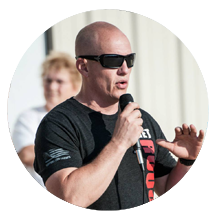 Steve Johnston
Crossfit athlete and founder of Chalkbucket Labs
Realized there is a need in the Crossfit world
Help athletes identify strengths and weaknesses
What is Crossfit
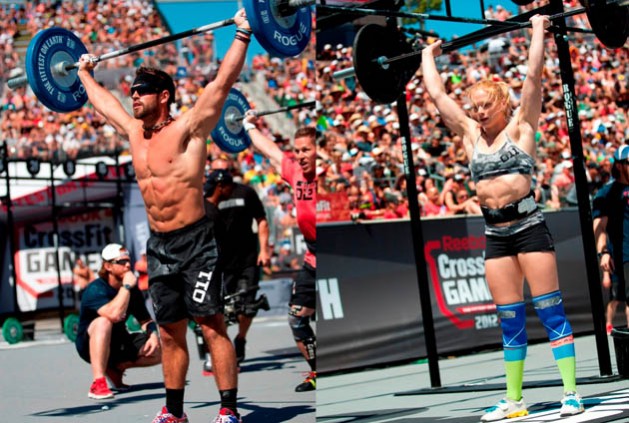 Crossfit is a strength and conditioning program
All encompassing and varied workouts
Developed for Military and first responders
Exploded in popularity
Now used by house wives and elite athlete alike
What is FrogFit?
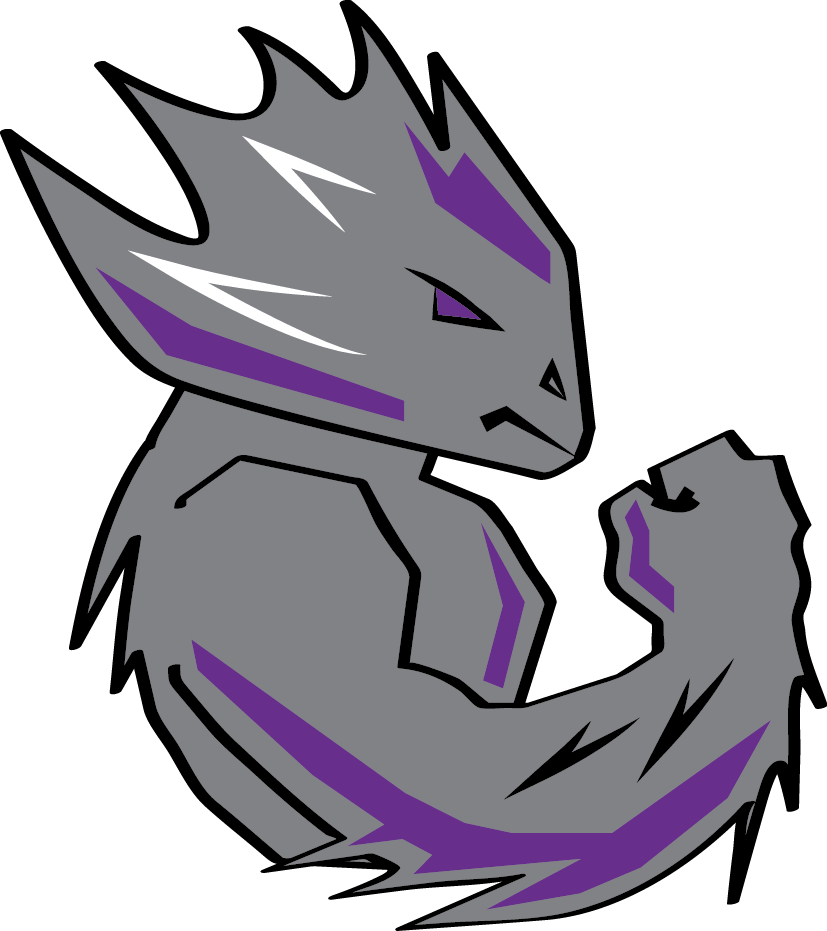 Designed for Crossfit athletes

Breakdown fitness into 8 categories

Scoring athletes on each category

Creating an overall score to show true fitness level
What Makes FrogFit Unique?
Providing a FitScore 

Creating a confidence level along side the FitScore

Being able to show a graphical representation of the FitScore 

Visualizing strengths and weakness for athletes
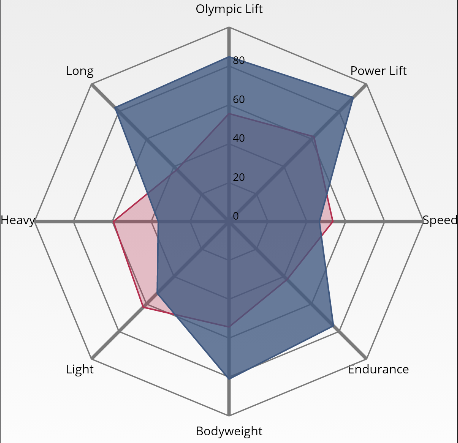 Platforms
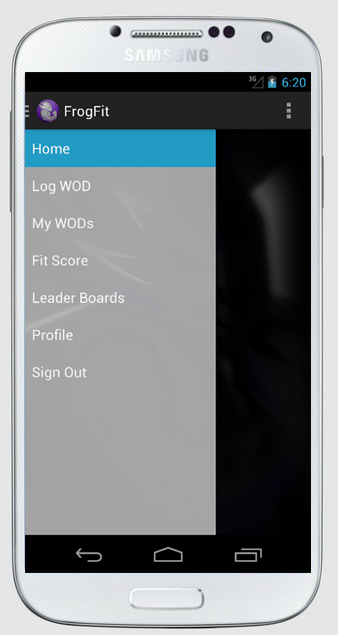 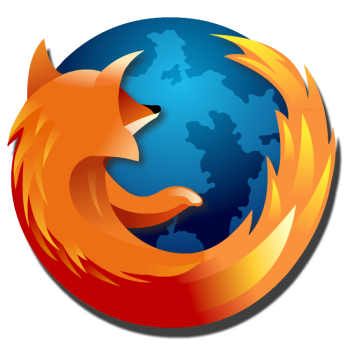 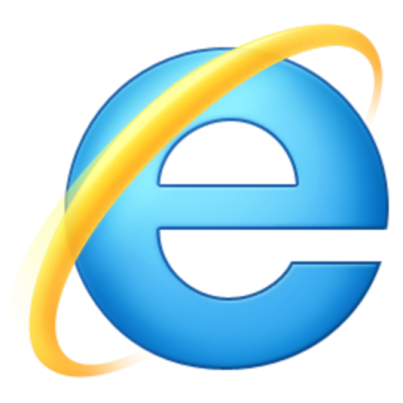 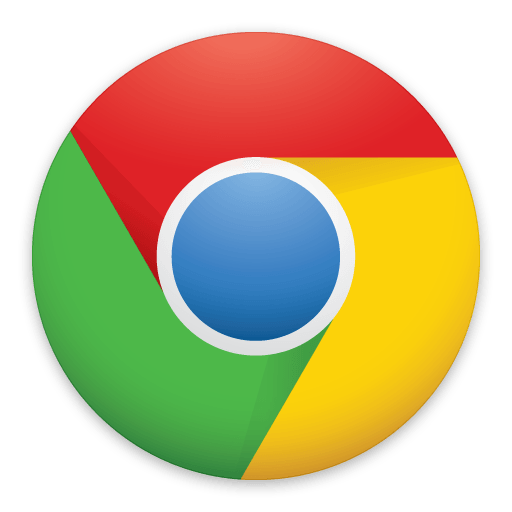 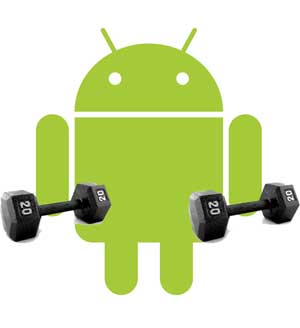 Android API v4 (Jellybean) and above		Web browsers
Current State
FitScore algorithm developed
Documentation created and being revised
Basic application functionality
Basic web functionality
Basic web API functionality
Basic mobile application functionality
Database created and being populated
Device interaction
What’s Been Easy
Communication and group dynamics.

Client knowledge.
What Hasn’t Been Easy
We quickly learned that documentation takes much longer than you’ll ever anticipate.

The steep learning curve for new technologies

The algorithm design and refinement time cost.
Iteration 3
Almost full functionality of mobile app 
Almost full functionality website 
Limited graphing capability 
Full Web API created
Demo
FrogFit Admin Website

FrogFit Mobile Application
Questions